Bodemstructuur
1
MMM-thema vitale bodem
2
MMM-thema mineralen, klimaat en energie
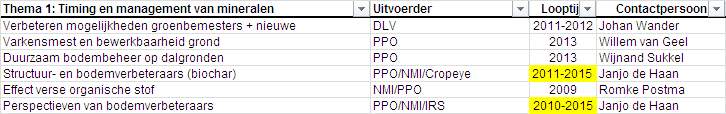 3
Inhoud
Bodemstructuur
Groenbemesters
Grondbewerking 
Structuurverbeteraars
Jaareffect 2012 (toepassing 3x)
Effecten na 3 jaar
4
Bodemstructuur
Definitie
Ruimtelijke rangschikking
Vorm en grootte elementaire bodembestanddelen
Binding tot bodemaggregaten (micro < 250 µm, macro  > 250 µm)
Aanwezigheid van holten (poriën)
5
[Speaker Notes: Rapport effecten bodem- en structuurverbeteraars; PPO nr. 481 mei 2013. Blz. 10
Micro aggregaten gevormd en gestabiliseerd door chemische factoren zoals grootte en bezetting CEC en de aard van de OS (m.n. de hydrofobe organische stof componenten agregeren door een netwerk van onderlinge bindingen de minerale delen tot micro-aggregaten blz. 25)

Hoeveelheid Ca ni de bodem bepaald structuurvorming door de iongrootte dat een brugfunctie heeft tussen CEC van kleidelen onderling, tussen klei en OS en tussen OS onderling (m.n. micronivea). Ca dempt op klei zweleigenschappen) Blz. 74]
Bodemstructuur
Structuureigenschappen bepalen functioneren van de bodem bij:
Wortelontwikkeling van een gewas
Waterbergend vermogen
Doorlatendheid 
Porositeit (luchtverversing)
6
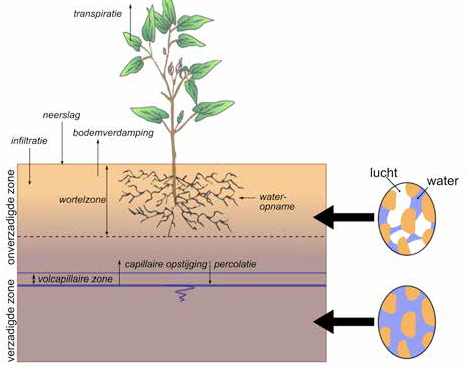 Structuur                     en textuur
7
[Speaker Notes: In de praktijk wordt bij structuur alleen gedacht aan de bouwvoor. Op zich is dat juist. De textuur is echter ook belangrijk en daarbij de profielopbouw m.b.t. percolatie / infiltratie en capillaire opstijging.]
Voorbeeldprofiel zware zavel
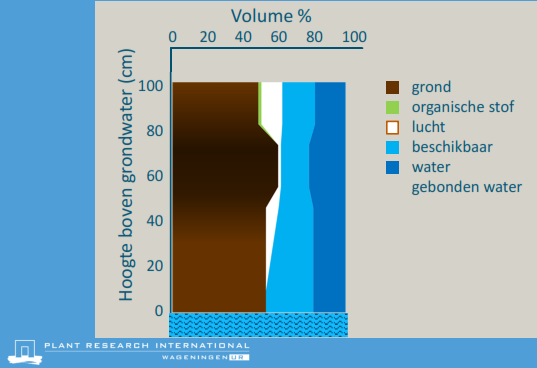 Bron: Bert Vermeulen
8
[Speaker Notes: Voorbeeld van profiel met ploegzool (verdichting onder bouwvoor 25 cm-mv)]
Bodemstructuur
Oorzaak vermindering van fysische bodemvruchtbaarheid en structuur
Intensieve bouwplannen
Zwaardere mechanisatie
Schaalvergroting
Neerslagpieken
Uitloging (Ca-uitspoeling)
9
Bodemstructuur
Gevolgen vermindering van fysische bodemvruchtbaarheid en structuur
Slechtere bewerkbaarheid
Minder efficiënt gebruik meststoffen
Risico van uit- en afspoeling van nutriënten
Wateroverlast
Opbrengstdaling
10
[Speaker Notes: Slempgevoeligheid lichte zavel, slechte bewerkbaarheid zwaardere gronden, stuifschade zand- en dalgrond.]
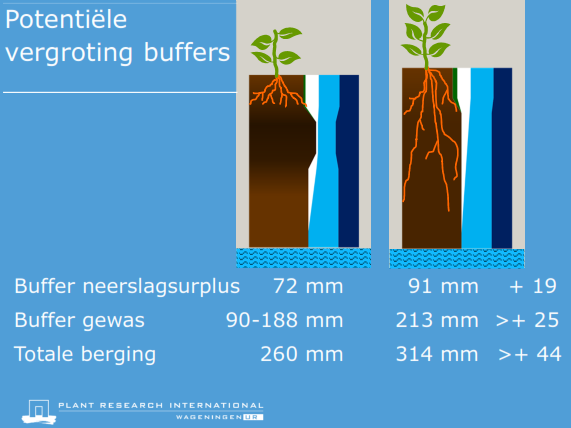 Bron: Bert Vermeulen
11
[Speaker Notes: Verschil tussen grond met storende laag of bodemverdichting (ploegzool) t.o.v. ongestoord profiel. In dit geval 44 mm meer bergen.]
Vergroten infiltratie
Meer lossere grond (holten/waterberging)
Stimuleren beworteling
Storende lagen opheffen
Doorlopende bioporiën 

Groenbemesters
Bodemverbeteraars?
12
[Speaker Notes: Zie o.a. presentatie Bert Vermeulen WUR.]
Vergroten plantbeschikbaar volume water door verhogen OS-gehalte
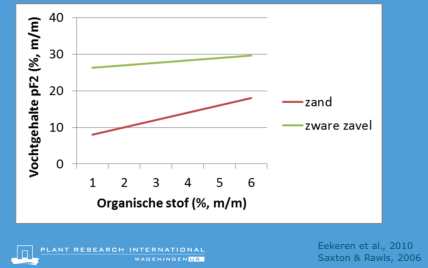 Bron: Bert Vermeulen
13
[Speaker Notes: Eigenlijk alleen in bouwvoor en bij NKG alleen in toplaag. Op zand belangrijker (steilere helling lijn)
pF2 is veldcapaciteit.]
Organische stof
Kleigrond: betere lucht- en waterhuishouding en bewerkbaarheid
Zavelgrond: betere lucht- en waterhuishouding en minder slempgevoeligheid
Zandgrond: meer beschikbaar vocht, vasthouden nutriënten en binding zanddelen
Dalgrond: meer beschikbaar vocht betere binding gronddeeltjes, minder stuifgevoelig
14
[Speaker Notes: Een hoger organisch stofgehalte zorgt voor meer vochtleverend vermogen, hoewel het effect beperkt is en varieert met het bodemtype. Op zandgronden is het effect het grootst, maar het verzorgt ook hier niet meer dan 15% van de variatie in bodemvocht. In bodems met een fijne textuur, zoals klei, zorgt organische stof voor een afname in volumedichtheid, toename in poriegrootte en is een groter deel van de poriën gevuld met lucht, waardoor het vochthoudend vermogen zelfs kan afnemen

Effecten van organische stofaanvoer op bodem en productie 02-02-2012 PPO]
Groenbemesters
Organische stof en bodemstructuur
Actieve lokking kan nematodendichtheid verlagen
N-binding uit de bodem
N-binding uit de lucht (vlinderbloemigen)
Beïnvloeding bodem (wortels  doorworteling, nutriëntenopname en wortel ontwikkelsnelheid en –afbraak)
15
[Speaker Notes: Aaltjeslokking kan een daling geven van bepaalde soorten, maar pas op met vermeerdering van aaltjes of bodemziekten.

Wortels spelen in de bodem(biota) een grote rol waardoor ook een andere nutriëntenverdeling ontstaat]
Teeltdoel
Organische stofvoorziening
Verbetering bodemstructuur
Bestrijding water- of winderosie
Stikstofbinding, -voorziening volggewas
Nematodenbestrijding
Voederwinning e.d.
Baten mogen ook wat kosten
16
[Speaker Notes: Zie het als een (hoofd)teelt en dat betekent een optimale aanpak, juiste keuze gewas/ras, goede zaaibedbereiding enz.]
Zaaiperiode
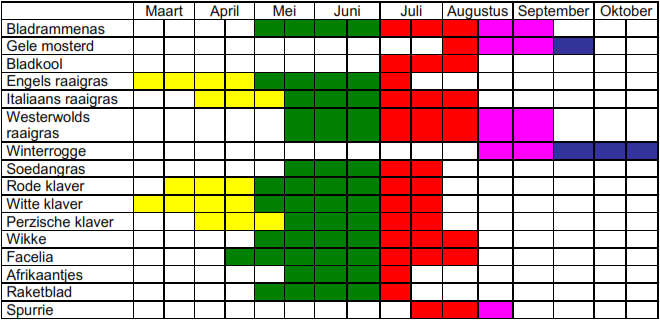 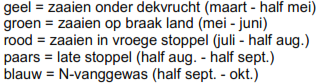 17
[Speaker Notes: Info Timmer et al 2004
Vandijke Semo bv: biofumigatie blends en zwaardherik als gele mosterd worden gezaaid. 
Van Dijk et al 2005: na 15 september vergroot kans op uitspoeling mineralen. Een uiterste datum van 1 september is dan meer geschikt.]
Zaaiperiode
18
Zaaien onder dekvrucht
19
[Speaker Notes: Zeer bladrijke WT-rassen Eng. Raai eerder begin feb – eind mrt.

Zomergerst en italiaans raaigras half april in zomertarwe begin april]
Teeltmaatregelen
20
[Speaker Notes: Spreiding zaaizaadhoeveelheid afhankelijk van 1000-korrelgewicht, zaaitijd, onderzaai of openland (Timmer et al 2003)
Grootste zaaidichtheid afgestemd op aaltjesbestrijding  en soms voor onkruidonderdrukking bij bijv. Reketblad]
Bemesting
Bemesting beïnvloed sterk bovengrondse/ondergrondse biomassa 
Meer voedingstoffen  relatief minder wortels
Effect groenbemester afhankelijk van interactie wortelstelsel met bodem
Nog onderzoek nodig naar de meest effectieve gift
21
[Speaker Notes: Het gewas moet uiteraard wel kunnen groeien. Een relatief zwaar gewas is dus niet altijd gunstig richting bodem(structuur).

In het verleden is meer naar bovengrondse massa gekeken in relatie tot N opname en N-volgteelt]
N-bemesting
Italiaans raaigras
Startgift van 40-60 kg N/ha voor standaardteelt
Voederwinning: ca. 100 kg minerale N
Engels raaigras
Op slempgevoelige grond 50 kg N/ha (wortels)
Na erwten, pootaardappelen 0 kg N
In stoppel met stro (7 kg N/ton fixatie) meer N/ha
22
[Speaker Notes: 100 kg N/ha kan ook via dierlijke mest en is dan N-werkzaam uit N-totaal.]
N-opname en -nalevering
Meer ondergrondse massa, meer N vastlegging
Hoe hoger de C/N-ratio, hoe minder uitspoeling 
Korting N-gift na onderwerken in kg/ha
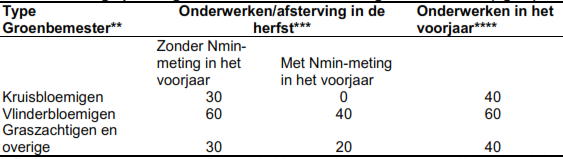 Licht ontwikkeld gewas x ½
23
[Speaker Notes: Korting N geldt voor goed ontwikkelde groenbemester met N-opname van 80 kg in bovengrondse delen.  Door vroege zaai uiterlijk 2e helft aug of oogst dekvrucht en gunstige groeiomstandigheden nazomer-herfst.

Kruisbloemigen zijn gele mosterd, bladrammenas, bladkool
Afgevroren groenbemester, maar in voorjaar ondergewerkt = nalevering herfst.
Voorjaar onderwerken is voor ½ maart.

Vrijwel alle gewassen ca. ½ van de ds in wortels en stoppels en ½ in bovengrondse massa. Uitzondering is rogge met 30% ds in wortels en stoppel. Rogge laat gezaaid zal niet veel meer investeren in wortelgroei, maar in bovengrondse massa (generatief). Meerjarige gewassen (bijv. raaigras) juist meer dan gemiddeld meer biomassa ondergronds.]
N-opname en -nalevering
Opname per 1 dm gewaslengte
Gele mosterd:  10 kg/ha
Granen/grassen: 25 kg N/ha
N-korting na onderwerken
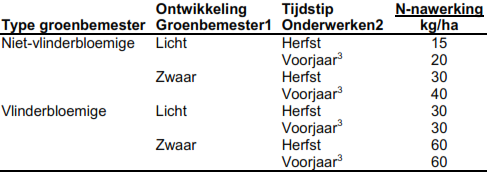 24
[Speaker Notes: N-opname niet vlinderbloemigen in bovengrondse massa 80 kg en voor vlinderbloemigen 40 kg/ha.]
Nutriënten nalevering
Indien Nmin voorjaar dan bij grassen 1/3 deel N-nalevering in Nmin en 2/3 deel tijdens groeiseizoen
Kruisbloemigen: alle N komt in winter vrij
Let op met overschatting bij hoge Nmin factor
Fosfaatopname  vertering groenbemester  deel P-organisch beschikbaar voor gewas
25
[Speaker Notes: N-richtlijn met Nmin x factor bijv. Suikerbieten 1,7 dan Nmin nemen minus 1/3 deel van de N-nalevering of bij kruisbloemigen 100% van de N-nalevering. Richtlijn berekenen met aangepaste Nmin en vervolgens 100% (te verwachten) N-nalevering in mindering brengen op advies.

Japanse haver kan 120 kg/ha naleveren (info België)

P kan voor fixatie aan bijv. Ca worden beschermd door opname via groenbemester. De P-organisch is dan beter beschikbaar in het voorjaar.]
Effecten bodemstructuur
Grassen wortelen veelal ondieper en hebben sneller last van hoge bodemdichtheid
Winterharde groenbemesters of mulchlaag beschermen bodemaggregaten ook tijdens de winter tegen regeninslag
Kruisbloemigen wortelen dieper, maar minder intensief
Vlinderbloemigen wortelen m.n. in bouwvoor
26
[Speaker Notes: Rietzwenk heeft wel een sterke diepe doorworteling]
Doorworteling
Rietzwenkgras meer wortelmassa onderin bouwvoor dan Engels raaigras
Italiaans raaigras wortelt sneller en dieper en is minder winterhard dan Engels raaigras
Bladrammenas kan tot 110 cm diepte en Engels raaigras tot 70 cm (Lelystad)
Gele mosterd tot 70 cm in 6 weken tijd
Biofumigatie blends 40-60 cm
27
[Speaker Notes: Biofumigatie blends zijn veelal brassica-soorten (kruisbloemigen waaronder gele mosterd) Vragen ook SO3. Tijdens de teelt echter aaltjes vermeerdering. Na hakselen toplaag afdichten met plastiek (dichtrollen alleen op lichte grond) om vervluchtiging van werkzame stoffen te voorkomen. Wel een verlaging, maar vermeerdering eerder in seizoen gaf netto toch een uitbreiding. (Lamers en Korthals 2011).]
Effecten bodemziekten en -plagen
Klavers en kruisbloemigen (en Tagetes) zijn waardplant voor Sclerotinia
Gele mosterd en bladkool zijn gevoelig voor knolvoet (niet toepassen in koolbouwplan)
Na erwten geen vlinderbloemige groenbemester vanwege bladrandkever
Groenbemester op zware grond o.a. slakken
28
[Speaker Notes: Dicht gewas Tagetes minuta kan sclerotinia veroorzaken.

Bladrammenas is ongevoelig voor Pythium, Rhizoctonia solani en knolvoet]
Effecten bodemziekten en -plagen
Geen grassen voor granen i.v.m. voetziekten, tarwehalmdoder (ca. 1 jaar aanwezig) en kans op fritvliegschade
Gras in zomerbraak kan tot eiafzetting kniptor leiden (ritnaalden)
Tagetes meer kans op Pythium (bolgewassen)
29
[Speaker Notes: Tarwehalmdoder blijft ca. 1 jaar actief. Gras kan een brug in bouwplan vormen tussen 2 graanteelten.
Ritnaalden probleem in aardappelen, bieten of maïs.]
Grondbewerking
Hoofdgrondbewerking
Onderwerken gewasresten, groenbemesters of mest
Openbreken van storende lagen
Zorgen voor voldoende verwerking van de grond
Wereldwijd steeds minder geploegd
Erosiegevoeligheid 
Lager brandstofgebruik
Groter machinecapaciteit
30
[Speaker Notes: http://www.kennisakker.nl/kenniscentrum/document/effecten-van-grondbewerking-op-bodem-en-productie]
Teeltsysteem
Vruchtwisseling nodig voor goede bodemstructuur (afwisseling rooi- /maaivrucht)
Ruimte voor groenbemesters
Vermijden van te veel oogstmomenten onder slechte omstandigheden
31
Niet Kerende Grondbewerking
Beperken van verdichting door zware machines (minder correctie mogelijk)
Poriën blijven meer intact (bodemleven krijgt overlevingskans)
Bodemleven zorgt voor structuurverbetering van binnenuit (geen mechanische correctie nodig)
Betere aansluiting boven- en ondergrond vergroot infiltratiesnelheid
32
Grondbedekking en rijpaden
Bodembedekking door groenbemester of gewasrest 
Beperken winderosie
Bescherming neerslag
Voedsel bodemorganismen
Vaste rijpaden (GPS)
Telen in onbereden grond
33
[Speaker Notes: Conservation Agriculture

In de praktijk wordt over het algemeen in dit systeem in Nederland gebruik gemaakt van een spoorbreedte van 315 of 320 cm, omdat met deze trekkers en werktuigen vervoer over de weg mogelijk is. Naast deze spoorbreedte zijn natuurlijk ook 150 cm of 225 cm spoorbreedtes mogelijk, maar dit kost meer ruimte aan rijpaden. Wel moeten alle machines worden afgestemd op de gekozen werkbreedte. Een mogelijkheid om toch gebruik te maken van rijpaden en de bodemoppervlakte optimaal te benutten, is het gebruik van vaste rijpaden in combinatie met grotere werkbreedte. Hiervoor is er geen (dure) aanpassing nodig van de spoorbreedte van de trekker.]
Effect grondbewerking fysisch
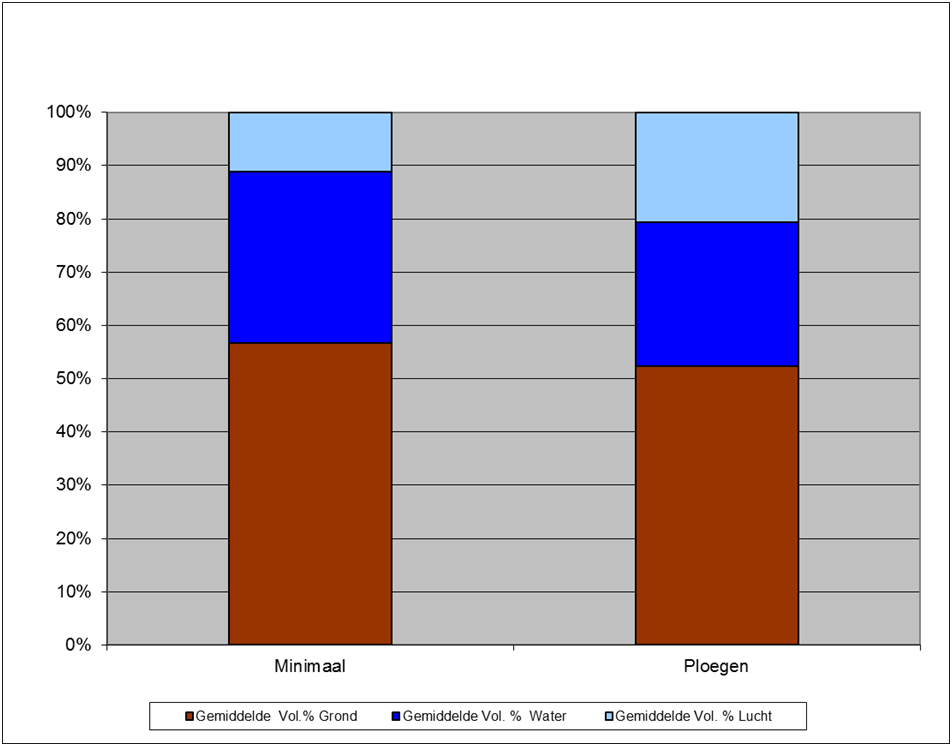 Grond-water-luchtverhouding bij pF2 op 4,5 cm
34
[Speaker Notes: Bij ploegen is het aandeel grond lager en het aandeel lucht groter dan in het minimale (niet geploegde object). Het vochtaandeel is lager in geploegde grond; dat blijkt ook uit vochtmetingen genomen in de laag 0-30 cm in het voorjaar. Dit heeft consequenties voor de opwarming van de grond en het optimale tijdstip voor grondbewerking waarvoor de grond voldoende droog moet zijn. Geploegde grond is duidelijk vroeger te bewerken door het lagere vochtgehalte en sneller opgewarmd dan niet geploegde grond.]
Hogere infiltratiesnelheid NKG
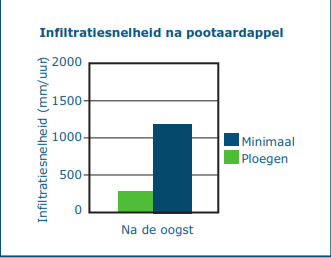 35
[Speaker Notes: NKG geeft ook een hogere
infiltratiesnelheid van regenwater. Dit
wordt mogelijk gemaakt door het in stand
blijven van wormengangen van verticaal
levende regenwormen.]
Bodemfysische eigenschappen
NKG hoger vochtgehalte: later en kouder
NKG al na 2 jaar grotere draagkracht (minder insporing)
NKG in de eerste jaren aandacht voor opbreken storende lagen

Woelen alleen onder droge omstandigheden!
36
Bodemchemische eigenschappen
Concentratie OS in toplaag vermindert afbraak
OS-% in 3 bodemlagen na 1 jaar NKG
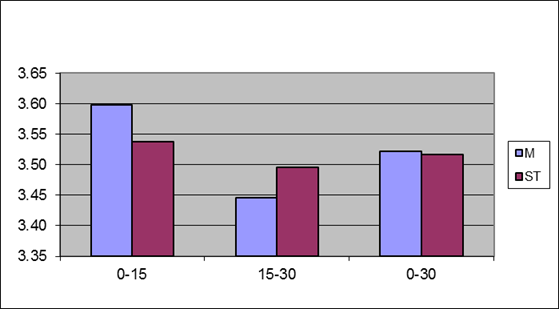 ploegen
 NKG
37
Bodemchemische eigenschappen
NKG eerste jaar N-behoefte 30 kg/ha hoger
Totaal-N in 3 bodemlagen na 1 jaar NKG
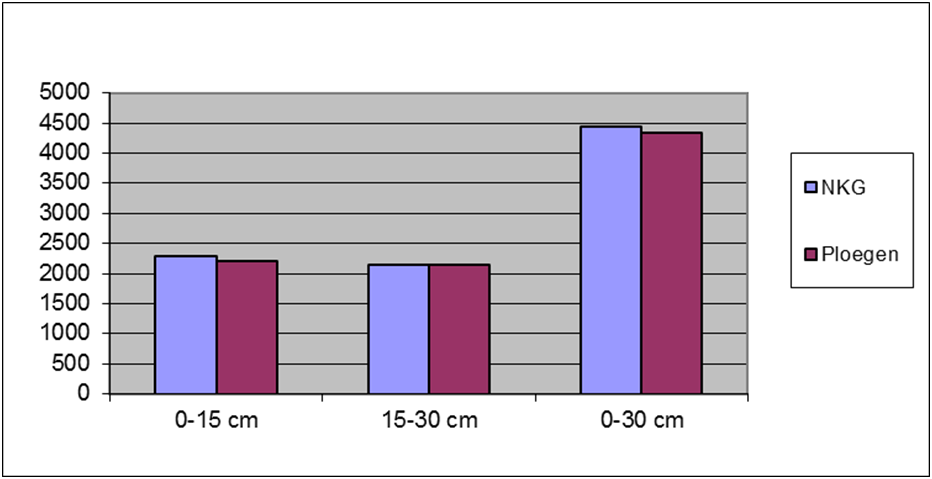 38
[Speaker Notes: Uit onderzoek blijkt dat de stikstofbehoefte van gewassen de eerste jaren na het stoppen met ploegen 30 kg N/ha hoger ligt. Daarna neemt de mineralisatie toe en komt voor de plant beschikbare stikstof op het niveau van geploegde grond]
Goed bewortelbare bodem
Wortels zoeken weg van minste weerstand
Wortels heffen geen storende lagen op
Wormen maken grote doorlopende gangen waar plantenwortels van profiteren (infiltratie)
39
[Speaker Notes: Hoe meer wortels, hoe beter aanwezige voedingsstoffen en vocht door de plant opgenomen kunnen worden. Helaas is er in de Nederlandse bodems vaak sprake van 'slapende grond'. Dit is grond waar de plantenwortels niet in kunnen komen, maar waar zich wel voeding bevindt. Het is zaak deze grond te ontsluiten. Het vermijden van compactie van de bodem door gebruik van vaste rijpaden en lage druk of rupsbanden draagt hieraan in sterke mate bij]
Effect op opbrengst
Door moeizamere zaaibedbereiding en hogere onkruiddruk in proeven geen meeropbrengst NKG
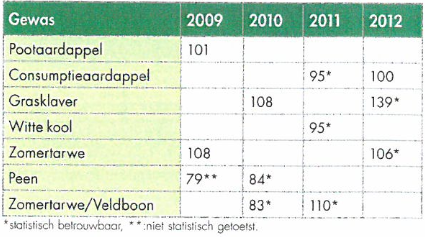 40
[Speaker Notes: Opbrengsten Bio teelt in Lelystad. Eigenlijk de minst salderende teelten scoren hoger bij NKG. NKG opbrengt in % t.o.v. ploegen.

3-4 jaar nodig voor evenwicht (voldoende poriën)]
Bodemverbeteraars
Langjarige proef op 3 klei en 2 zandlocaties
Indeling in producttype
Calcium en kalkmeststoffen (Agrigyps, Betacal Carbo, Brandkalk en PRP-SOL)
Micro-organismen (Condit 7%N, Xurian Optimum, en BactoFil vanaf 1912)
Overige producten (Biochar en Steenmeel)
Referenties: compost, drijfmest en kunstmest
41
[Speaker Notes: Langjarig: 2010-2015]
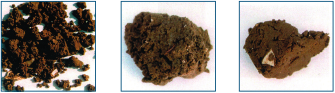 Kollumerwaard
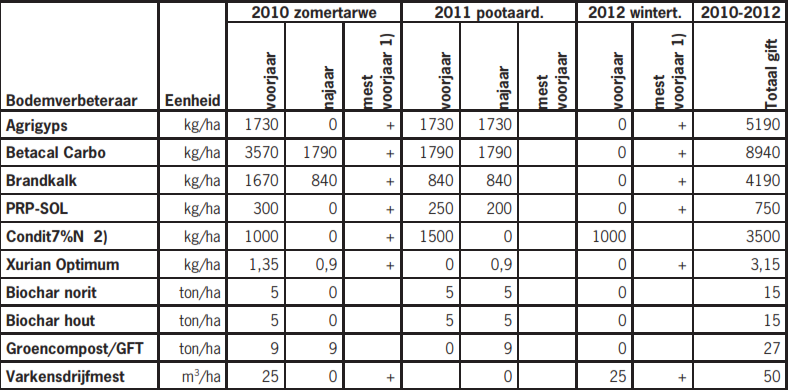 42
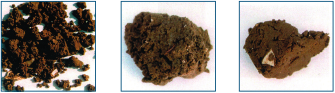 Lelystad
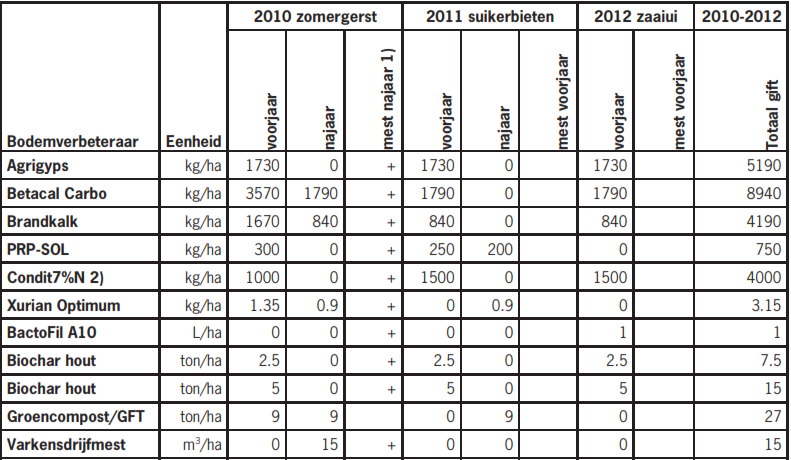 43
Westmaas
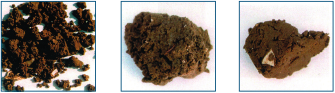 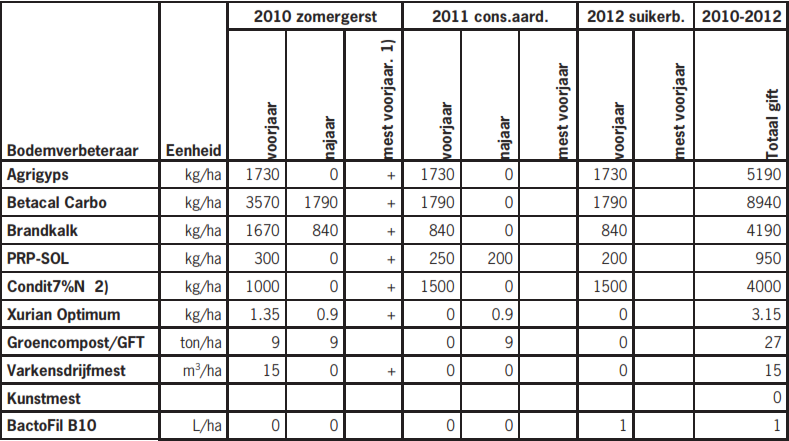 44
Valthermond
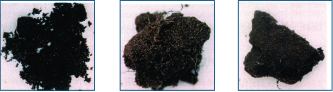 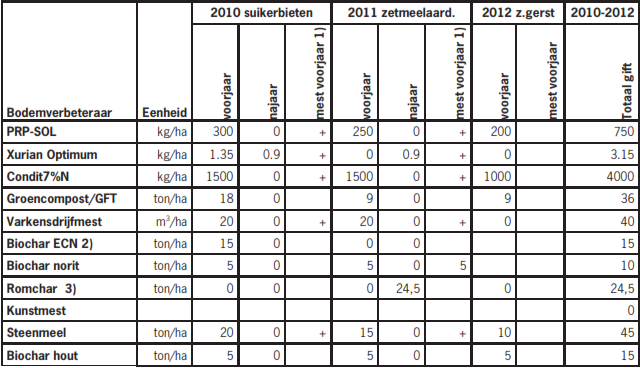 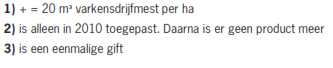 45
Vredepeel
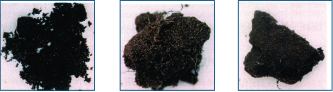 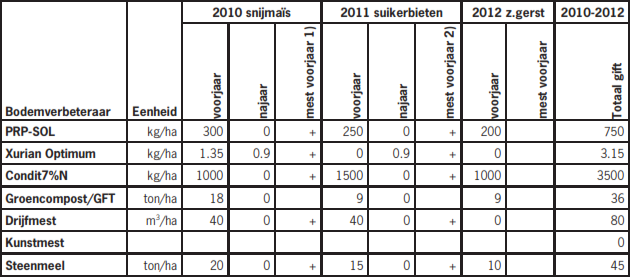 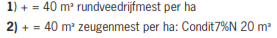 46
Agrigyps productinfo
Calciummeststof met 29% CaO
Jaarlijkse dosering 500 kg CaO/ha = 1.700 kg Agrigyps per ha
Hogere giften  uitspoeling SO4
pH-neutraal
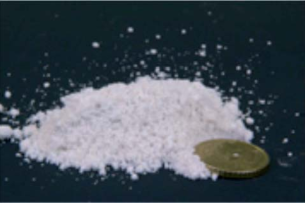 47
Betacal Carbo productinfo
Kalkmeststof, uiterst fijne neerslag CaCO3 met 29% CaO
Snelle werking pH-verhogend
Bouwplangift
Startgift 1000 kg CaO voorjaar 2010                 en najaar 500 kg +                                              elk voorjaar 500 kg CaO/ha
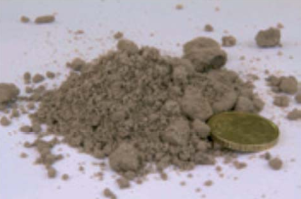 48
Brandkalk productinfo
Calciummeststof met 60% CaO en 35% MgO
Tijdelijk licht pH-verhogend
Jaarlijks in het voorjaar 500 kg CaO/ha
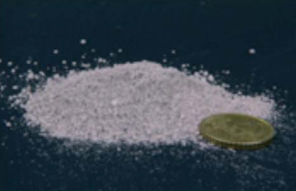 49
PRP-SOL productinfo
Meststof op basis van mineralen zouten, sporenelementen en extracten van organische oorsprong op basis van CaCO3 en MgCO3
Stimulering microflora in de bodem
Dosering 200 kg/ha (2010 en 2011 hogere dosering gebruikt)
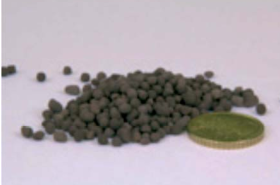 50
Condit 7%N productinfo
Condit 7%N, 1%P2O5 en 2%K2O + o.a. gehydroliseerde eiwitten en zeolieten (OS)
Stimulering goede bacteriën en schimmels
Dosering in het voorjaar
aardappel en suikerbiet: 1.500 kg/ha
graan: 1.000 kg/ha
Koolgewassen 2.000 kg/ha
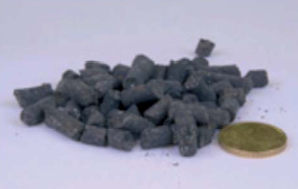 51
[Speaker Notes: Tevens bron van organische stof (OS)]
Xurian Optimum productinfo
Meststof met Borium, Zink en Pseudomonasbacterie 
Toepassing met veldspuit
Bacterie bevordert omzetting verse OS
Dosering 2010: 1,35 kg/ha in voorjaar, vervolgens 0,9 kg/ha in zomer                                  of najaar op groenbemester
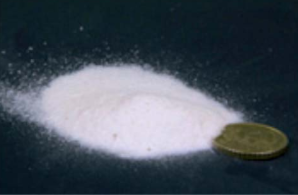 52
Bactofil productinfo
Bacteriepreparaat o.a. N-binding lucht-N 
Betere opname P2O5 en K2O
Besparing 80 kg N/ha, 30 kg P2O5/ha en 30 kg K2O/ha
Bactofil A10: monocotylen en Bactofil B10: dicotylen
Spuiten 7-10 dagen voor zaaien						/poten
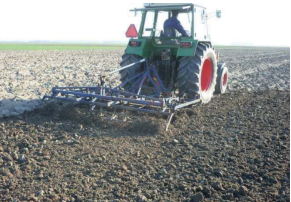 53
[Speaker Notes: Onderwerken Bactofil is nodig om afbraak (van de bacteriën) door UV-straling te voorkomen.]
Biochar productinfo
Verkoold materiaal na verhitting biomassa O2-arm  voor grootste deel koolstof
Bindt allerlei stoffen (norit)
1 ton Biochar houdt 1 ton water vast.
Dosering 5 ton/ha
Blijft lang aan-                                                wezig
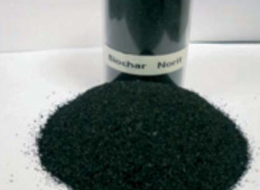 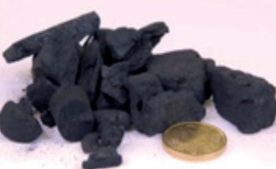 54
[Speaker Notes: Biochar hout is grof, Biochar norit is fijn, maar in onderzoek ook Biochar ECN en Biochar Edenburgh (later Romchar) opgenomen.]
Steenmeel productinfo
Gemalen vulkanisch gesteente, met laag silica-gehalte, deeltjes < 0,1 mm
Levering Ca, Mg, K, Na en sporenelementen
Toepassing op zandgrond, mogelijk ook geschikt voor kleigrond
Werking K2O 20%
P2O5 0,1-2% slecht oplosbaar
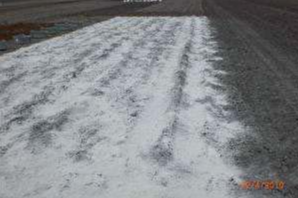 55
[Speaker Notes: Toepassing Valthermond en Vredepeel afkomstig van gesteenten uit Zuid-Duitsland en Noord-Noorwegen i.v.m. K-levering.]
Resultaten 2012 kleigrond
Kollumerwaard WT: positief opbrengsteffect Agrigyps en Betacal Carbo
Lelystad ZU: negatief opbrengsteffect Condit7%N door 80 kg lagere N-gift/ha (Condit 7%N en BactoFil A10 strijken later door minder N)
Westmaas SB: positief opbrengsteffect groencompost t.o.v. Betacal, Brandkalk, PRP sol en Bactofil
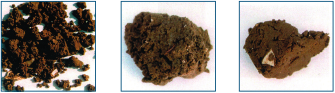 56
[Speaker Notes: Blz 33-47]
Resultaten 2012 zandgrond
Valthermond ZG:  negatief opbrengsteffect Condit7%N door mogelijk te late N-levering
Vredepeel ZG:  geen betrouwbare verschillen
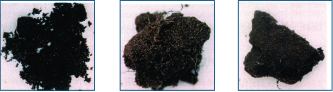 57
[Speaker Notes: ZG= zomergerst. Valthermond Geen positieve effecten. Xurian en steenmeel lager volgerst-% t.o.v. kunstmest.

Vredepeel:]
Resultaten 2012 t.o.v. kunstmest
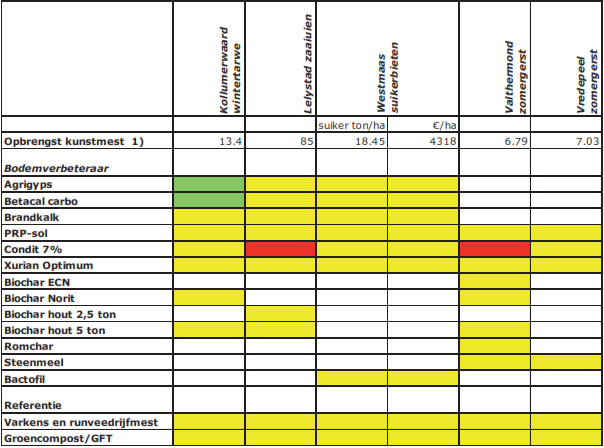 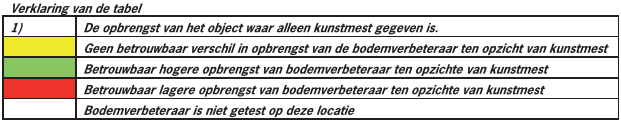 58
Doorlatendheid kleigrond 2012
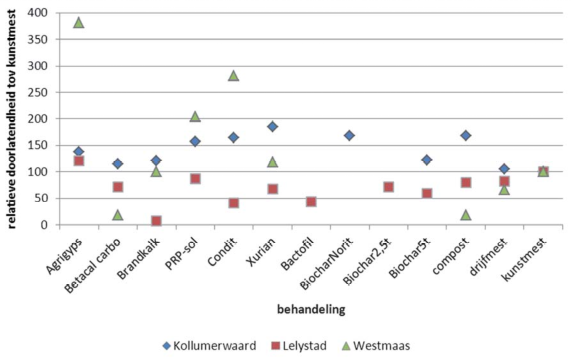 In het algemeen geen hogere doorlatendheid t.o.v. kunstmest
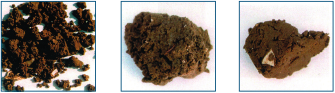 59
[Speaker Notes: Gemiddelde doorlatendheid na 15 minuten relatief t.o.v. kunstmest. Kollumerwaard =0,20, Lelystad =0,172 en Westmaas = 0,018 mm/seconde. Doorlatendheid < 0,01 is te laag.

Westmaas BactoFil = 945% en is niet weergegeven. Agritips en PRP-sol lijken hogere doorlatenheid te geven t.o.v. kunstmest.
Kollumerwaar tegenovergesteld aan Lelystad. Het algemene beeld is dat behandelingen niet leiden tot hogere berekende doorlatendheid]
Doorlatendheid zandgrond 2012
In het algemeen geen hogere doorlatendheid t.o.v. kunstmest
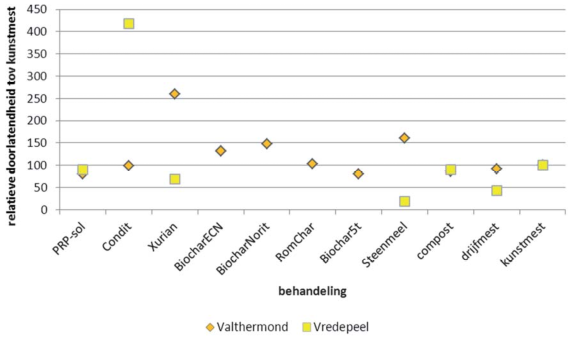 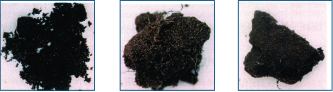 60
[Speaker Notes: Hogere waarde Condit is mogelijk meetfout]
Resultaten 2012
Indringweerstand:  Algemene beeld geen afwijkende indringweerstand t.o.v. kunstmest
Aggregaatstabiliteit: 
Kleilocaties Xurian lager, door spreiding geen afwijkende stabiliteit andere bodemverbeteraars
Zandlocaties PRP-sol, Condit en compost lager, door spreiding geen afwijkende stabiliteit andere bodemverbeteraars
61
[Speaker Notes: Indringweerstand grote spreiding. Conclusie geldt voor klei en zand.]
Resultaten chemisch 2012
pH 
Kleilocaties: Betacal Carbo hogere pH, door spreiding geen afwijkende stabiliteit andere bodemverbeteraars
Zandlocaties: pH lijkt door PRP-sol, Condit, Wurian, Steenmeel, compost en drijfmest hoger (geen Betacal toegepast)
62
Resultaten chemisch 2012
CEC
 Grootte van complex geen verschil
CEC-							bezetting							Brandkalk							MgO
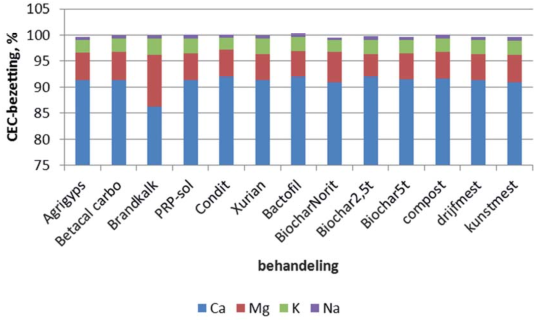 Kleigrond
63
Resultaten chemisch 2012
CEC-bezetting
Steenmeel meer Na, maar geen negatief effect
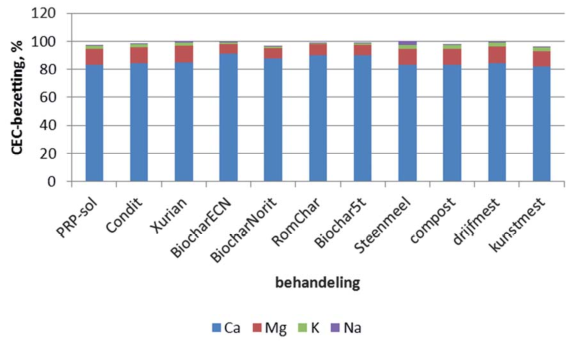 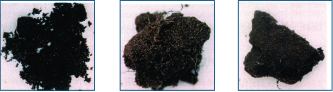 Zandgrond
64
Resultaten chemisch 2012
Ca bodemvocht
1 mmol Ca bodemvocht ca. 50 kg CaO/ha
M.n. voor kleigrond belangrijk
Hoge CEC-bezetting met Ca hoger gehalte bodemvocht en lager gehalte Mg, K en Na (gunstig voor structuur: lage gevoeligheid voor slemp)
Agrigyps verhoging Ca-gehalte
Algemeen geen verschillen vanwege spreiding
65
[Speaker Notes: Slemp of dispersie van bodemdelen.]
Resultaten chemisch 2012
Hot water Carbon (HWC)
In het algemeen geen afwijking t.o.v. kunstmest (spreiding aanzienlijk, geen verband totale of actieve schimmel- en biomassa)
Kleilocatie Westmaas hoger bij Brandkalk en PRP-sol echter niet verklaarbaar
Hydrofobe OS
Grote, onverklaarbare schommelingen
66
[Speaker Notes: HWC bepaling van polysachariden (bindende rol aggregaatvorming) en de fractie hydrofoob OS.

Hydrofobe OS is wel een lastige meting (meetfouten?)]
Resultaten biologisch 2012
Schimmel en bacteriehoeveelheid (BFI)
Lage schimmel: bacterie verhouding bij gemakkelijk afbreekbare OM (bacterie dominant)
Schimmels m.n. dominant bij macroaggregaten
Bacteriepopulaties kennen grote dynamiek
Enorme schommelingen in resultaten, beeld ca. gelijk aan hydrofobe OS
Zandgrond meer bacteriën actief (makkelijk 					                      afbreekbaar OM)
67
[Speaker Notes: Relatief weinig actieve bacteriën en schimmels t.o.v. totale hoeveelheid. Veel lijden honger en worden pas actief bij meer aanbod van vers makkelijk afbreekbaar materiaal.]
Overzicht kleilocaties 2012
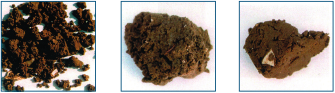 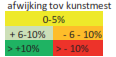 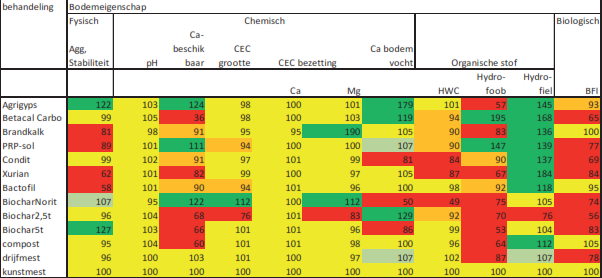 68
Overzicht zandlocaties 2012
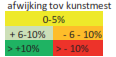 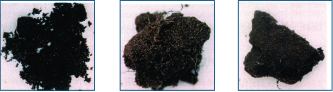 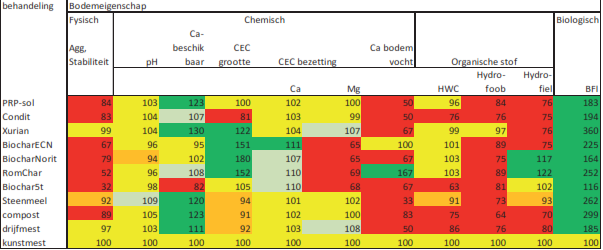 69
Opbrengsten kleilocaties 3 jaar
Kleigrond: 
Agrigyps beter dan Condit7%N, compost en kunstmest
Kollumerwaard: 
Agrigyps en Brandkalk beter dan Condit 7%N, compost, Biochar norit, kunstmest en Biochar hout
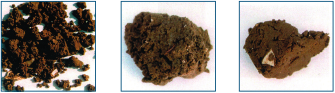 70
Opbrengsten kleilocaties 3 jaar
Kleigrond: 
Agrigyps beter dan Condit7%N, compost en kunstmest
Lelystad: 
Agrigyps beter dan Condit 7%N en compost
Westmaas:
Geen betrouwbare verschillen
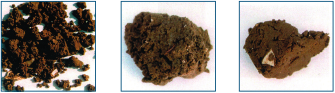 71
Opbrengsten zand- en dalgrond 3 jaar
Alle locaties
Agrigyps beter dan Biochar norit
Zand- en dalgrond
Compost beter dan Xurian Optimum, VDM/RDM, Biochar norit en Biochar hout
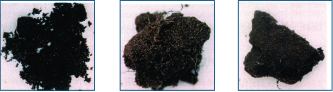 72
Opbrengsten zand- en dalgrond 3 jaar
Dalgrond
Compost beter dan Xurian Optimum, Biochar norit en Biochar hout
Biochar norit slechter dan compost en Steenmeel
Zandgrond
VDM/RDM slechter dan kunstmest
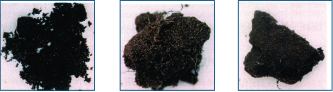 73
Eindconclusie bodemverbeteraars
Resultaten mogelijk pas op langere termijn
Tot nu toe wel wat effecten Ca-meststof, maar verder wisselend
74
[Speaker Notes: Prijzen]
Bedanktvoor uw aandacht
75